Investment Accounts: Pre-tax, 
Post-tax and Everything in Between
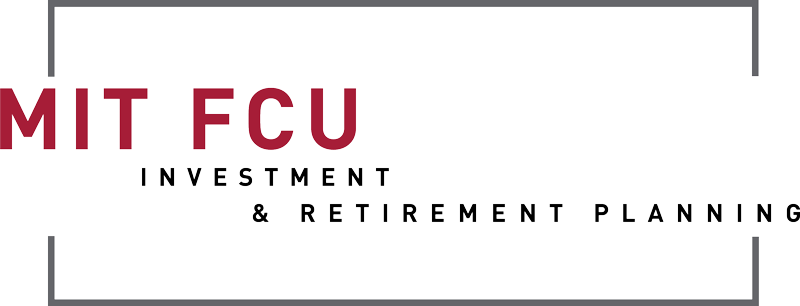 17-343 Financial planning offered through Northeast Planning Associates, Inc. (NPA), a registered investment adviser (RIA).  Securities and advisory services offered through LPL Financial (LPL), an RIA and broker-dealer (BD), member FINRA/SIPC. Credit union is not an RIA or BD.  Insurance products offered through LPL or its licensed affiliates. LPL registered representatives offer products and services using MITFCU Investment & Retirement Planning. These products and services offered through NPA, LPL, or its affiliates, which are separate entities from, and not affiliates of the credit union, are:
Who am I?  How Do I Help?
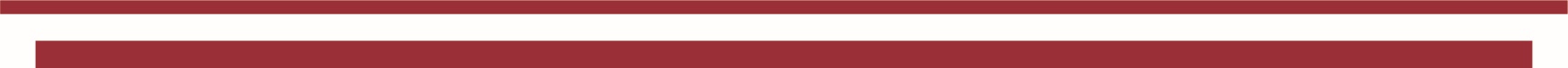 Who Am I?
MIT Class of 2005
CFP® & CFA®
Independent Financial Planner
Volunteer

How Do I Help?
Financial Planning
Implementation
[Speaker Notes: Before we get started, I’d like to tell you a little bit about myself, why I am here and where I’ve got the background to tell you what I’m about to tell you.

I grew up in Canton Ohio and came out to Cambridge to attend MIT in 2002.  I graduated from Sloan undergraduate in 2005 and joined a Fortune 500 financial planning firm.  In 2008, I became one of the youngest people to become a CERTIFIED FINANCIAL PLANNERTM Practitioner and followed that with the CFA designation in 2011.  Later in 2011, I left the larger company to start my own independent practice.  In 2017, I reconnected with the MIT community by partnering my independent practice with the MITFCU to make my services available to their members.  

I’ve spent a lot of time volunteering at MIT and the Boy Scouts through the years, though now most of my volunteer hours go into being a Selectman in Canton, Mass.  

I work with my clients in two primary ways: Through Financial Planning and implementation.  When I serve as a client’s Financial Planner, my job is to analyze their situation and give them advice to increase their chance of reaching their financial goals, such as retirement, a home purchase or funding a college education.  When I help clients through implementation, I help them directly by investing their money or helping them get an insurance policy.  Some of my clients use me for one of these services, but many choose both.]
Investment Accounts
Accounts are holders

Investments are what is held

Accounts determine tax treatment
[Speaker Notes: As you begin to consider investing, there is an important distinction to make between “accounts”, which hold your investments and the investments themselves.  Think about “accounts” like a coffee cup, aluminum can or Styrofoam cup.  Each cup has different features and some kinds of drinks are more appropriate in one cup versus another, but ultimately you can put any liquid into any cup.   The important features of accounts come from how they are treated from a tax perspective. Remember that as we discuss the types of accounts you can open.  None of them have an expected rate of return.  The rate of return comes with the investment you put in the account.  

The tax treatment of each account can make a significant difference over the course of time.  It is important to note that with the Traditional IRA, you actually can invest more upfront because you get a tax deduction for making the contribution.  In effect, if you are in the 25% marginal tax bracket putting $6,666 into a traditional IRA will feel the same as putting $5,000 in a Roth IRA or taxable investment account.

As with anything tax related, laws around accounts can and will change over time, so information discussed here should be reviewed for timeliness before making any specific planning decisions.]
Taxable Investment Accounts
Aka Non Qualified Account

Very Flexible and Liquid with no limits

No tax deferral

Short and Long Term Capital Gains

Dividends 

Interest is taxed
[Speaker Notes: Taxable investment accounts, sometimes called non-qualified accounts carry no tax benefits.  Taxable accounts can be opened through any broker, mutual fund company or investment firm without restriction.  The biggest advantage of taxable accounts is their ease of access.  Funds can be withdrawn at any time without tax penalties which make them a good choice for short and mid-term savings goals.

Taxable investment accounts, as the name implies, can carry a substantial tax burden.  If you sell an investment for more than you paid for it, you will be responsible for capital gains taxes.  Investments held for more than a year are subject to a lower rate of tax, while investments held for less than one year are subject to be taxed at your ordinary income rate.  Certain investments pay interest and dividends which can be taxed.  Finally, with mutual funds you may receive a distribution of capital gains, dividends and interest at the end of the year, generating a tax bill for you even if you did not sell anything.]
Pre Tax Accounts
Upfront Tax Deduction, Future Tax Due

Penalties for withdrawal before 59.5

Required Minimum Distributions at 70.5

Limits per Person, not per account

Types of Accounts

Traditional IRA

401(k) & 403(b)

457 Deferred Comp
SEP IRA

SIMPLE IRA / 401(k)

Non Qualified Deferred Compensation
[Speaker Notes: Pre Tax accounts allow you to take a tax deduction for making a contribution.  If you earn $50,000 and put $5,000 into a Pre Tax account, you will be taxed as if you earned $45,000.  Each year the taxes are deferred so you do not need to pay capital gains, dividend or interest taxes.  However, when you withdraw money in retirement, the withdrawals are taxed as ordinary income in the year you withdraw it.  If you take $50,000 out of your pre tax account in retirement, you will pay the same income taxes (but not FICA taxes) as you would if you went to work and earned it.

Pre Tax accounts are specifically designed for retirement savings.  If you choose to withdraw funds from one of these accounts before you reach 59 ½ years old, not only will you pay the taxes mentioned above, but also an additional 10% penalty.  While there are some limited exceptions to this rule, you should only save funds into a Pre Tax account if you don’t plan to use the money until 59 ½ at the earliest.

The money in these pre tax accounts has never been taxed and therefore the government eventually will want their tax money.  You must start taking money out of your pre tax accounts in the year you reach age 70 ½.  These amounts, called Required Minimum Distributions (or RMDs) are calculated based on the balance of your account and your remaining life expectancy.  The penalties for failing to take an RMD are substantial, so it is important to keep up with them once your reach that age.   

A Traditional IRA is a Pre Tax account you can open on your own through most brokers, mutual fund and investment companies.  If you take the deduction for a contribution to this account it is done on the first page of your Form 1040.  Currently, the most you can contribute combined between a Traditional IRA and Roth IRA is $5,500 per year ($6,500 if you are 50 or older).  Contributions for a particular year can be made from January 1st of that year until the tax deadline (usually April 15th) of the following year.  While anyone can contribute to a Traditional IRA, if your income is over $72,000 (combined income of $119,000 if you are married) and you have a pre tax vehicle available through work, you can make a contribution but cannot take the tax deduction for the contribution.  Those with incomes between $62,000 and $72,000 and $99,000 and $119,000 may be able to make a partial contribution. 

There are 3 Pre Tax accounts that may be provided to you through your employer.  These accounts are substantially the same but are given different names depending on if your employer is a for-profit company, a non for profit company or a governmental organization.  Those that work in the ‘for profit’ sector may be provided a 401(k), not for profit a 403(b) and government organizations can offer a 457 Deferred Compensation plan.  These plans must be provided by your employer, you cannot open one on your own.  The only way you can make contributions is through payroll deduction.  When you receive your W2 from your employer, the amount you contributed to the plan will be deducted from your taxable wages which you report on your Form 1040.  The most you can contribute combined between this Traditional account and Roth 401(k) or 403(b) account is $18,000 per year ($24,000 if you are over 50).  There is no income limitation, however you can only contribute to the plan with the first $270,000 of your earnings.  These plans add the additional benefit of an employer match, as some employers will put money into the plan on your behalf.  If this benefit is available to you, it should almost always be taken advantage of, otherwise you are leaving money on the table.  The investment selection in these plans, provided by your employer is generally limited to 10 to 30 options.  The options should be periodically reviewed by the plan’s financial advisor to ensure they remain competitive. When compared to a Traditional IRA, which gives you access to virtually every investment option available the investment selection of workplace accounts can be limited.  

SEP IRAs are plans designed for small business owners.  With a SEP IRA, the employer each year can set a ‘percentage of salary’ number, up to 20% and contribute that amount to each person’s plan.  Like with the other pre-tax plans, the 20% limit is capped at the first $270,000 of earnings (meaning the maximum contribution is $54,000 annually).  The contribution must be for all employees and must be the same percentage of their salary, unless the employee is exempt because of age, length of service or hours worked in the year.  SEP IRAs do not allow for employees to make any contributions themselves, the only contributions come from the employer.  These plans are often used when the only employee is the owner or when there are very few employees.

SIMPLE IRAs are another plan for business owners.  These plans do allow for employee contributions $12,500 and require the owner to match employee at the rate of exactly 3% of their salary, no more, no less.  There are minor exceptions to this rule as well for the occasional low profit year.  The early withdrawal penalty for a SIMPLE IRA in the first 2 years of contributions is not 10% as with other plans, but 25%.  SIMPLE IRAs have many of the advantages of 401(k) plans, but carry a much lower cost and administrative burden for the employer.  Therefore, they are often used for smaller companies such as dentist or doctors’ offices or fledgling companies who are not yet ready for a 401(k).  

It should be noted that these contribution limits are per person, not per account so someone under 50 who works at two companies offering a 401(k) is still capped at $18,000 per year.  Your 401(k) provider should automatically shut off your payroll deductions at exactly $18,000, however if you change jobs during the year or have two jobs, you must carefully monitor how much goes into your plan to ensure you do not over contribute.  

457 plans do have some unique benefits.  The combined limits do not extend to someone who has a 457 plan and another plan such as a 401(k) or 403(b).  Through a strange bit of legislation, this person can contribute $18,000 to both their 401(k) or 403(b) and a 457 plan if they have access to both through their employer or employers.  Additionally, premature distributions from a 457 plan are not subject to the 10% early withdrawal penalty.  

Contributions to any employer plan, including the 401(k), 403(b), 457, SEP or SIMPLE to not effect in any way the limits of how much you can put into a Traditional IRA, however the tax deduction may be eliminated depending on your income, mentioned above. 

Non Qualified Deferred Compensation is a plan generally offered to highly compensated employees in a company to make up for the fact that the 401(k) has only a relatively low deferral limit.  These plans can be very complex and very specific, so it is important to research the plan and consult an expert before enrolling.  

In general, these plans allow eligible employees to defer a much greater amount of their salary on the pre-tax basis.  The investments grow tax deferred and distributions are taxed as ordinary income.  However, for these plans to operate, the employee cannot ‘own’ the money until distribution.  This means that if the employer were to go out of business before the funds are distributed, that the employee may lose some or all of their deferrals.  The plans cannot be rolled over to IRAs or other pretax accounts.  Additionally, the rules for the timing of distributions are very specific and may be tied to a specific date, retirement or a separation from service.  This makes these plans much less flexible than a 401(k) plan.  

These plans can be very beneficial to high income earners who have already fully funded their 401(k) plan however they do not come without real risk.  Care should be taken in creating an overall savings plan.]
Post Tax Accounts
No immediate benefit, potential for future savings

Basis comes out first and is tax free

First Time Home Purchase

Roth IRA Limits

Roth 401(k) / 403(b) Limits

What impacts what?
[Speaker Notes: Post Tax account do not provide for a tax deduction for making a contribution.  Each year the taxes are deferred so you do not need to pay capital gains, dividend or interest taxes.  When you begin taking withdrawals, if the account has been open 5 years and you are over 59 ½, the withdrawals are not taxed.  

Like pre tax accounts, post tax accounts are designed for retirement savings, though they have features to make them slightly more attractive for certain withdrawals.  Early withdrawals from a post tax account are tax free to the extent that they are your contributions and not the money you’ve made.  Your contributions (called basis) come out first and your growth comes out second.  Growth, if you do not meet the withdrawal requirements (most often being 59 ½) is taxed as ordinary income and assessed a 10% penalty.  Assume you’ve contributed $10,000 an account and it’s grown to $12,000.  You then withdraw $11,000 before age 59 ½ with no special exceptions.  The first $10,000 of your withdrawal is tax free since it’s just taking out what you put in, but the final $1,000 will be taxed as ordinary income and assessed an additional 10% penalty.  Post tax accounts do not have a required minimum distribution requirement at age 70 ½ or any age.

A Roth IRA is a post tax account you can open on your own through most brokers, mutual fund and investment companies.  Currently, the most you can contribute combined between a Traditional IRA and Roth IRA is $5,500 per year ($6,500 if you are 50 or older).  Contributions for a particular year can be made from January 1st of that year until the tax deadline (usually April 15th) of the following year.  There are income limitations for Roth contributions and single people making over $133,000 per year (of Modified Adjusted Gross Income) may not be able to contribute while married couples (filing jointly) making over $196,000 per year may not be able to contribute.  Single files making between $118,000 and $133,000 and married filers making between $186,000 and $196,000 may be able to make a partial contribution.  These limits change annually, so they should be reviewed.  Keep in mind that contributions to your pre tax workplace retirement account reduce your W2 income and Modified Adjusted Gross Income, therefore making a pre tax workplace retirement contribution may also lower your income enough to make you eligible for a Roth IRA.

A Roth 401(k) or Roth 403(b) may be offered by your employer along with the Traditional 401(k) or 403(b) mentioned above.  These plans can only receive contributions through payroll deduction.  The most you can contribute combined between this Roth 401(k) or 403(b) and the Traditional account is $18,000 per year ($24,000 if you are over 50).  There is no income limitation, however you can only contribute to the plan with the first $270,000 of your earnings.  If your employer offers matching contributions, they will not make them in this account, instead they will go into a pre tax account.    The investment selection in these plans, provided by your employer is generally limited to 10 to 30 options.  The options should be periodically reviewed by the plan’s financial advisor to ensure they remain competitive. When compared to a Roth IRA, which gives you access to virtually every investment option available the investment selection of workplace accounts can be limited.  

Like with pre tax accounts, these maximums per person not per account.  Contributions to a Roth 401(k) or Roth 403(b) also do not have impact on how much you can contribute to a Roth or Traditional IRA.]
Which to Use?
Always take the match / free money.

Where is your tax rate today compared to the future?

What about Grad School?
[Speaker Notes: I am often asked by seminar attendees if they should save into a post tax account or a pre tax account.  The answer depends on several factors, but there are some general guidelines to get you to the right answer.

 The most important factor to consider is if your employer offers a matching contribution.  If your employer will give you free money for putting money into the retirement plan, you should always do that first, regardless of if it is pre-tax or post-tax.  If you choose to save more money that what your employer will match, or if your employer does not match, the question relates more to predicting the future of taxes.  In general, you want to pay your taxes when your marginal rate is the lowest and save in taxes when your marginal rate is the highest.  In general, younger people make less money than older people.  You expect your income to rise over your career and when you retire, you’ll probably want to live on the same income you had just before you retired, not the income you lived on in your early 20s.  As a result, most young people will save more into post tax (Roth) accounts rather than pre-tax accounts.  As your income increases, the amount going into pre-tax will likely increase.  Recognizing that federal tax rates do change over time, those most prepared for retirement should likely have both pre-tax and post tax accounts to give them some level of control over their tax rate in retirement.

There is one exception to the ‘young people should save mostly post tax’ guideline.  You may plan to work for a few years and then enter a graduate school program.  In that case, your income and tax rate is in the middle.  It will drop when you are in graduate school and then be the highest when you get a job with a graduate degree.  You may choose to save exclusively pre tax during the initial working years and then do a Roth conversation (discussed below) while in graduate school.  This strategy does require some advance planning and should be discussed with a financial advisor before attempting.]
Rollovers
Four options when you leave a job
Withdrawal
Do nothing
Roll into your new employer’s plan
Roll into an IRA

Did you leave the job between age 55 and 59.5?

Do you have any company stock in the plan?
[Speaker Notes: Very few people start a job out of school and work in that job until they retire.  When you leave your employer, you may wonder what to do with your old retirement plan.  Generally, you have 4 options: you can withdrawal funds, you can leave your plan with your old employer, move your old plan directly into your new employer’s retirement plan or you can move the account into a Traditional or Rollover IRA.  

Withdrawing the funds have the benefit of giving you immediate access to the funds but have several major drawbacks.  First, withdrawals from a pre tax account will be taxed as ordinary income.  If the withdrawal is significant, you may push yourself into a higher marginal tax bracket and pay as much as nearly 40% in taxes.  If you are under 59 ½ also will likely pay an additional 10% penalty on the withdrawal.  Finally, you lose the deferral of all future growth if the investments move from your pre tax or post tax account to a taxable account.  By law, 20% of the withdrawal will be withheld and sent to the IRS upon withdrawal.  A total withdrawal of your workplace retirement account is often the worst option.  If you do decide to pursue this option, you start by contacting the company that administers the plan and you can ask for a withdrawal.  They may be able to process your request over the phone, but they will likely send you paperwork to fill out and return.  Sometimes this paperwork requires a notarized spouse signature or a signature from your old employer.

Keeping your plan with your old employer is the easiest option, as it requires no work to complete.  If the investment choices and fees in your old plan are competitive, this may not be a bad option, however if you change jobs several times in your career, it may be challenging to keep track of and manage several plans.  On more than one occasion, I’ve had a client whom I’ve worked with for years come in to my office and sheepishly hand me a statement for an account that they forgot that they had.

Your new employer’s plan will be happy to accept a rollover from your old plan.  If your new plan has better investment options or more competitive fees, this option can make sense and keeps your investments consolidated.  Adding a sum of money to your new plan won’t help your investment returns, but it will make more funds available for a 401(k) loan if your new plan offers them.  Moving funds from your old employer’s plan to your new employer’s plan involves the same process of making a request of the old investment company and again likely requires paperwork with the same requirements as mentioned with the withdrawal.  This type of transfer carries no tax consequences, though you will receive a Form 1099-R form for tax reporting purposes  

Finally, you can choose to roll your old plan into a Traditional or Rollover IRA.  This option has several options.  First, in both your old plan and your new plan, you are a participant and not totally in control of the investment company and the selected investments.  When you open a Traditional or Rollover IRA, you can choose which company you’d like to open it with and which investments you use.  As mentioned above, most workplace retirement plans offer a limited selection of investments and can carry higher fees than IRAs.  Of course, lots of choice is not always a good thing if you do not feel that you have the time or expertise to make a decision on your own and working with a broker or advisor will carry additional costs.     Moving funds from your old employer’s plan to an IRA involves the same process of making a request of the old investment company and again likely requires paperwork with the same requirements as mentioned with the withdrawal.  This type of transfer carries no tax consequences though you will receive a Form 1099-R form for tax reporting purposes.  

Individuals who are retiring between ages 55 and 59 ½ may have other reasons to avoid a rollover to an IRA.  

Care should also be taken in moving an old employer retirement plan if company stock is held within the plan.  A special election called Net Unrealized Appreciation (NUA) allows the gain on company stock held within a company plan to be taxed at capital gains rates rather than ordinary income rates.  However, you only have one chance to make this election and if you move the funds incorrectly, this opportunity is lost.  If the stock has only minor gains, this is not a significant concern, however if the stock has risen substantially since purchase (tripled, quadrupled or more) utilizing NUA may make financial sense.]
Roth Conversions
Turning pre-tax money into post-tax money

Easy in an IRA, sometimes available in employer plans

Deadline is “before” December 31st

Generates income for you that year

Do you have a low income year coming up?

No “Do Overs” anymore
[Speaker Notes: Money in a traditional IRA or rollover IRA can be converted to a Roth IRA at any time.  Employer plans may offer, on a limited basis the ability to convert funds from the Traditional portion of the plan to the Roth portion.  Any amounts converted will be taxed as ordinary income however withdrawals after age 59 ½ will then be tax free as opposed to fully taxable with the traditional account.  While the entire account can be converted, conversions of only part of the account are also allowed.  Both shares of investments and cash can be converted, so you are not required to liquidate the investments in order to convert.  Conversions must be completed by December 31st of the desired year, but financial institutions often take several days to fully process a conversion, therefore I recommend starting the process no later than early December.

Conversions can be very costly from a tax perspective and care to should be taken to ensure there is a benefit to doing a conversion.  In general, a conversation makes sense if the tax rate charged on the converted amount is lower than the anticipated tax rate expected in retirement.  This may be particularly relevant for someone who has temporarily gone back to graduate school, is temporarily unemployed or is starting a business and expecting short term losses.  
When preparing a conversion, an individual should roughly estimate their taxable income for the year of the conversion.  A conversion amount should then be selected to move your taxable income to the top of the marginal tax bracket without going significantly into the next bracket.  An accountant can be an extremely valuable resource for making and confirming these calculations.  While the taxes can be paid from the converted amount, this can result in those amounts being considered a distribution and being assessed the 10% early withdrawal penalty, so it is always best to pay the taxes due on a conversion from your savings (which also may require planning ahead).

In the past, if the stock market dropped significantly in the same year that you did your conversion, you could basically redo the conversion at the lower level, reducing your taxes.  However, with the tax law passed in 2018, this is no longer an option.]
Other Tax Advantaged Vehicles
Inherited IRAs

529 Plans and Coverdells

Annuities

REITS
[Speaker Notes: There are other accounts and some investments that offer special tax treatment as well.  Inherited IRAs result from an IRA, Roth IRA or workplace retirement plan being passed to someone at the death of the account owner.  The inherited IRA maintains the tax deferred (in the case of a pre tax account) or tax free (in the case of a post tax account) characteristics of the account so when possible, its best to leave the money in the account to maximize tax deferred growth.
Regardless of the age of the person who inherits the account (the beneficiary), there are annual required minimum distributions.  There is no 10% early withdrawal penalty, so while an individual can take out as much as they want as quickly as they want, it is best to stretch the distributions through your lifetime taking just the RMDs each year.  This chart shows the hypothetical benefit of stretching withdrawals over your lifetime.

529 Plans and Coverdell ESAs will be covered in more detail in the Education Planning.  These accounts receive post tax contributions and their capital gains, dividends and interest are tax deferred.  When funds are distributed for qualified higher education expenses, the distributions are tax free. Prior to investing in a 529 Plan investors should consider whether the investor's or designated beneficiary's home state offers any state tax or other benefits that are only available for investments in such state's qualified tuition program. Tax treatment at the state level may vary.

Annuities are actually investments (as opposed to accounts) which have special tax characteristics.  They will be covered more in a later section.  These investments receive post tax contributions and their capital gains, dividends and interest are tax deferred.  When funds are distributed, what you put in comes out tax free and the growth is taxable as ordinary income.  It is important to note than growth comes out first and like retirement accounts, withdrawals before age 59 ½ are subject to the 10% penalty on the growth. Annuities are long-term investment vehicles designed for retirement
purposes. Guarantees are based on the claims paying ability of the issuing company. Surrender charges may apply.

Real Estate Investment Trusts and other types of partnerships are also investments which have special tax characteristics.  They will be covered more in the Investing Building Blocks section.  The assets that these investments hold qualify for a depreciation expense and sometimes distributions from these accounts are considered a ‘return of principal’ so while the total taxable amount distributed is no different than other investment, more of the taxes are paid at the end, offering some initial tax deferral. Investing in Real Estate Investment Trusts (REITs) involves special risks such as potential illiquidity and may not be suitable for all investors. There is no assurance that the investment objectives of this program will be attained.]
Early Withdrawals
401(k) Loans
Age 55 withdrawals
Substantial Equal Periodic Payments (SEPP)
First Time Home Purchase
Total and Permanent Disability
Medical Expenses exceeding 10% of AGI
Health Insurance Premiums while Unemployed
Qualified Higher Education Costs
Indirect Rollovers
Mandatory versus Optional Withholding
[Speaker Notes: To this point, we’ve discussed the restrictive nature of pre tax and post tax accounts.  There are some special ways to access funds from these plans before age 59 ½ however many of them are not recommended because of the unique and specific rules around them and the consequences of breaking those rules.  Care should be taken before exercising any of the options discussed in this section including, but not limited to an accountant and financial planner.

401(k) plans, but not 403(b) plans or 457 plans, may offer the ability to take a loan from the plan.  Loans are generally limited to the lesser of $50,000 or 50% of the value of the investments.  The loan is taken for a set period of time and is paid back through after tax payroll deduction much like 401(k) contributions.  There is no income verification or other requirements, so these loans are among the fastest and easiest to receive and the interest you pay on your loan is being paid back to yourself.  401(k) loans have several drawbacks.  First, because the interest you pay back is with after tax dollars and withdrawals from a Traditional 401(k) are taxed as ordinary income, some of the money you pay back is taxed twice.  The largest drawback of the 401(k) loan, however, is the fact that if you separate from your employer, the amount loaned must be deposited as a lump sum back in the account within 60 days of your separation.  If you are unable to pay back this amount, it will be considered a distribution for IRS purposes, taxable as ordinary income and if you are under 59 ½ assessed an additional 10% penalty.  If the separation from service that triggered the loan payback was a firing or a layoff, this could mean a large tax bill due in a year when there is little income available to pay the bill.  This potential risk is significant enough that I would only recommend a client take a 401(k) loan under very limited circumstances.

Individuals over between age 55 and 59 ½ have an additional benefit available to them.  If you separate from service between 55 and 59 1/2, withdrawals from your workplace retirement plan only are not assessed the 10% early withdrawal penalty.  If you roll these funds over into an IRA, this special tax benefit is lost.  This can be a powerful tool for someone retiring early.

Another tool for retiring early or accessing money from an IRA before age 59 ½ is called Substantial Equal Periodic Payments (SEPP).  To utilize this strategy, you make a special election with the company that holds your IRA during the withdrawal and as long as you follow the IRS guidelines, the distributions will not be subject to the 10% early withdrawal penalty.  Payments must be of a substantial amount, they must be equal and take place over a period of time, usually a minimum of 5 years.  There are calculators available to see how much you can take per year under an SEPP plan.  You certainly will not be able to liquidate your account, but it may provide a level of distributions that meet certain needs.  If you fail to take the payments for the required number of years, the entire amount may be retroactively subject to the 10% early withdrawal penalty, even if you turn 59 ½ in the withdrawal period.  SEPPs should be considered a last resort and consultation with an accountant is essential.  
  
Roth IRAs include special exemptions for certain types of withdrawals as well.  Remember that the first thing distributed from a Roth IRA is what you put in (the basis).  Once all of the basis is distributed, then the growth is distributed. 

Distributions of the basis are always tax and penalty free.  The growth will be taxable as ordinary income and assessed the 10% early withdrawal penalty if the owner is under 59 1/2 and if the following exemptions are not met.  

If the account has been opened for at least 5 years (the 5 year period starts January 1st of the year the first contribution is made), distributions of up to $10,000 of growth from a Roth IRA will be tax and penalty free if used for a first time home purchase.       

If the 5 year period is met, distributions of growth after a total and permanent disability are also free of taxes and the 10% early withdrawal penalty.

If the 5 year holding period is not met for the home purchase, then the distribution of growth will be taxed as ordinary income but no 10% early withdrawal penalty will be due.  The same is true for disability.

Distributions of growth for medical expenses (to the extent they are more than 10% of your adjusted gross income), health insurance premiums when unemployed and qualified higher education costs will be taxed as ordinary income but not assessed the 10% early withdrawal penalty regardless of how long the account has been open.

Unless you have contributed post tax dollars to a Traditional IRA, the entire distribution will be taxable as ordinary income regardless of if it is growth or basis.  The 10% early withdrawal penalty is waived for total and permanent disability, qualified higher education expenses, up to $10,000 for a first time home purchase, medical expenses to the extent they exceed 10% of your adjusted gross income, and health insurance premiums when unemployed.

While rollovers from one retirement plan to another are generally done as a direct rollover, where the check is sent from one financial institution to another with the receiving institution’s name on the check, individuals can also take an indirect rollover where the check is made payable to them.  With workplace retirement plans, this triggers the 20% mandatory withholding, but with IRAs no withholding is required.  Indirect rollovers must be deposited into the new account within 60 days of distribution.  This has led some people to address short term financial needs by taking an indirect rollover of their IRA, using the money for nearly 60 days and then putting it back into the IRA.  This is an extremely dangerous strategy that I do not recommend.  The IRS limits indirect rollovers to one per year.  If the money is not put back into the account within 60 days, it is considered a distribution and would be would be taxed as ordinary income and potentially assessed the 10% early withdrawal penalty.  In my time as an advisor, I have seen more people try and fail to execute this strategy than successfully execute it.  I do not recommend it.]
Special Contribution Methods
Traditional IRA


Backdoor Roth IRA
Pro Rata Rule
[Speaker Notes: Roth IRAs have do not allow you to contribute to them if you make over a certain amount of money.  Traditional IRAs do not let you take a tax deduction on contributions if you make over a certain amount of money and have a plan available through work.  There are, however still ways to benefit from these plans if you are over the income thresholds.  Like anything else tax related, these rules can change so information discussed here should be reviewed for timeliness before any specific planning decisions are made.

Anyone can contribute to a Traditional IRA, they just may not be able to take the tax deduction.  This gives the Traditional IRA a basis, or an after tax amount that is not subject to taxes if the funds are withdrawn or converted to a Roth IRA.  There is currently no income limitation on converting assets in a Traditional IRA to a Roth IRA.  This means that a high income individual can contribute to a Traditional IRA and then convert it to a Roth IRA, bypassing the Roth income limit.  
There is one important caveat to this strategy.  When a conversion is done, all of the owner’s IRAs are aggregated for determining the taxability of a conversion.  For example, if you have no IRAs, open a Traditional IRA, contribute $5,000 and convert it to a Roth IRA, there will be no taxable income to report.  However, if you have a $95,000 pre-tax IRA, your $5,000 conversion will be treated as 5% basis and 95% taxable, meaning $4,750 of the $5,000 conversion will be taxable as ordinary income.  Overall, this strategy can provide a nice benefit, but extreme care, and consultation with a tax advisor, is highly recommended.]
Most Important Take Aways
Save Early

Get a Health Care Proxy and Durable Power of Attorney

Permanent and Emergency Guardians for Children

Stockpile cash before a home purchase

You can finance an education, but not retirement

Take your employer match







Pay down your highest interest rate first

Plan for the worst

Write down your goal

Understand what you are paying and who you are paying it to

Buy low and sell high

If you don’t understand it, don’t invest
[Speaker Notes: Begin saving early, wealth is accumulated through superior savings, not superior investment return.
When you turn 18, you should get a durable power of attorney and health care proxy
When you have a child, name permanent guardians in your will and get an emergency guardian document.
No one ever bought a house or had a child and said ‘I had too much in my cash reserves”.  Plan accordingly.
Your children can take out loans for education and have a lifetime to pay them back.  You cannot take out loans for retirement and your payback time is much shorter.
If your employer offers a match in their retirement plan, take it, it’s free money.
Dedicate most of your available funds to your highest interest rate debt, unless its tax-adjusted rate is lower than what you expect to earn while investing.
You are not invincible.  You should plan for an unexpected death or disability.  Bad things happen to good people and they often happen unexpectedly.
Write down your financial goals.
Fees in investments are not necessarily bad.  Paying a fee and not getting value is.
You aren’t insulting a financial professional by asking how they are compensated, it should be expected.
Buy low and sell high.  Don’t let your emotions make your investing decisions.
If you don’t understand it, don’t invest your money in it]
Wrap Up:
Comment Card

  Public Speaking

  Free Consultation
Content in this material is for general information only and not intended to provide specific tax, legal, or investment advice or recommendations for any individual. Consult a tax advisor or attorney for your specific tax or legal situation. All performance referenced is historical and is no guarantee of future results. All indices are unmanaged and may not be invested into directly. No strategy assures success or protects against loss. Investing involves risk including loss of principal.
17-343 Financial planning offered through Northeast Planning Associates, Inc. (NPA), a registered investment adviser (RIA).  Securities and advisory services offered through LPL Financial (LPL), an RIA and broker-dealer (BD), member FINRA/SIPC. Credit union is not an RIA or BD.  Insurance products offered through LPL or its licensed affiliates. LPL registered representatives offer products and services using MITFCU Investment & Retirement Planning. These products and services offered through NPA, LPL, or its affiliates, which are separate entities from, and not affiliates of the credit union, are:
[Speaker Notes: Great, well thanks again for taking the time to come today.  I’m now passing around a comment card.  I’d ask that you please fill this out to give me some feedback on how I did today.

I love speaking to groups like this, so if you are part of a group you’d like me to speak to, please indicate that on the comment card

Finally, if you’d like to speak with me one on one, if you have some more specific questions you’d like me to answer, please indicate that on the comment card as well.

Thank you and have a great night!]